2nd SG 13 Regional Workshop for Africa on“Future Networks: Cloud Computing, Energy Saving, Security & Virtualization”

(Tunis, Tunisia, 28th April 2014)
Developing Countries Needs and Participation “From zero to deep participation”
Simon Bugaba
UCC (Uganda) 
stripleb@ucc.co.ug
Chairman ITU-T SG 13 Regional  Group for Africa
Vice Chair  SG 13
Rapporteur Q5/13
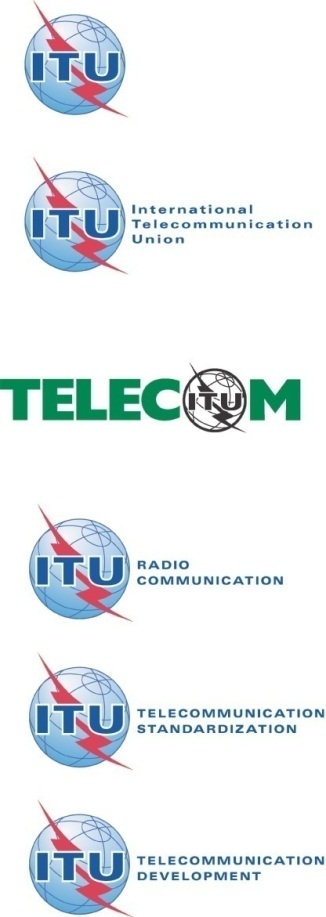 Tunis, Tunisia, 28th April 2014
Items
My Participation in ITU-T Standardization work
How it was possible
Benefits of my participation
Participation to Developing countries
Help along the way 
My recommendations
Conclusions
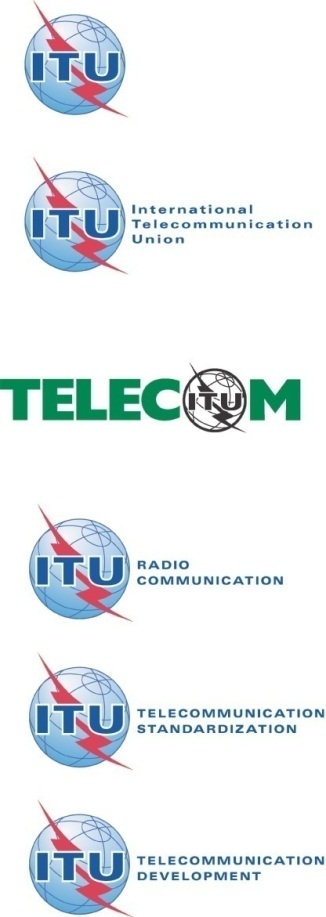 2
Tunis, Tunisia, 28 April  2014
My Participation in ITU-T Standardization work
1992: ITU-R and ITU PP only ( Knew little about ITU-D and ITU-T)
1993-1995: ITU-R and ITU-D ( Thought ITU-T was too complicated and for only developed countries and for experts)
1995-1997: ITU-R, ITU-D and TSAG (TSAG introduced me to ITU-T work) 
1998-2005: ITU-D and ITU-T ( IMT and NGN)
2008-2012: Elected Vice Chair ITU-T SG 13
2012-2016: Re elected Vice Chair, Rapportuer, Chair etc
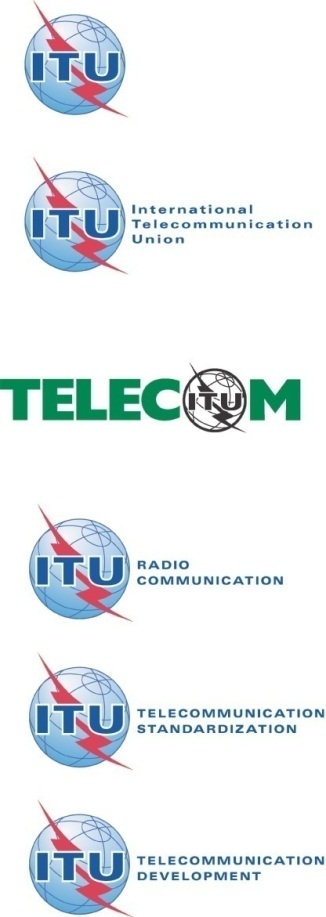 Tunis, Tunisia, 28 April 2014
3
How it was possible
Developed interest in subject
Administration support ( studied & followed remotely and made a case)
Made use of Fellowships whenever available
I chose to be a part ( in meetings, write contributions, engage experts, and mobile others to attend activities)
Willingness and readiness of expert help ( ITU has staff and Experts ready to help)
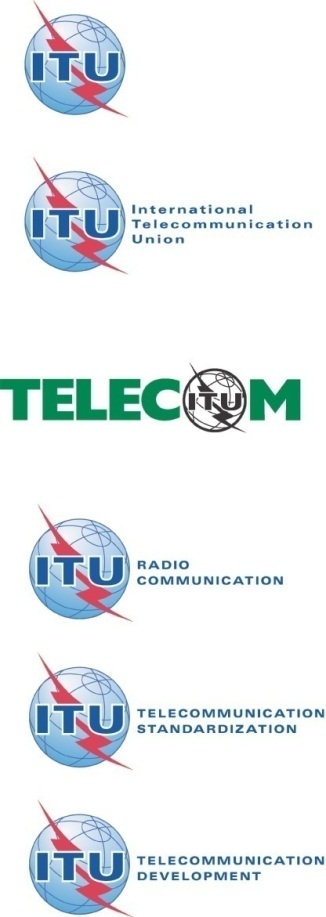 Tunis, Tunisia, 28 April 2014
4
Benefits of my participation
Organization and Personal
Personal
More knowledgeable in areas
Happy to make a contribution
Happy to participate
I make professional friends
I improve my career
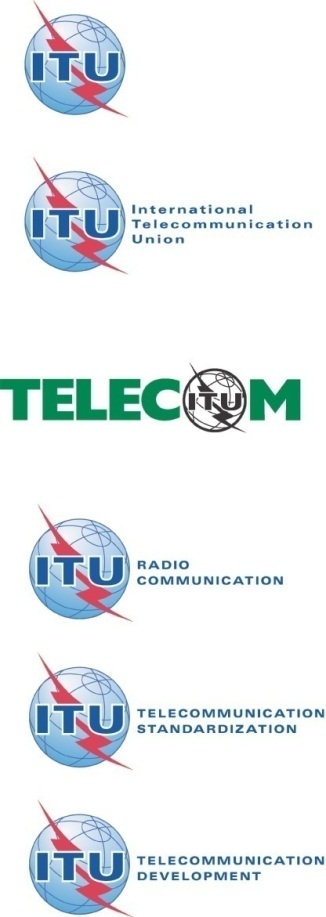 Tunis, Tunisia, 28 April  2014
5
Benefits of my participation (2)
Organizational
Make more informed policies
Better advice to operators
Production of more responsive ITU products (e.g. standards) 
Be aware of futuristic technologies and products and standards
A “little”  influence of the future
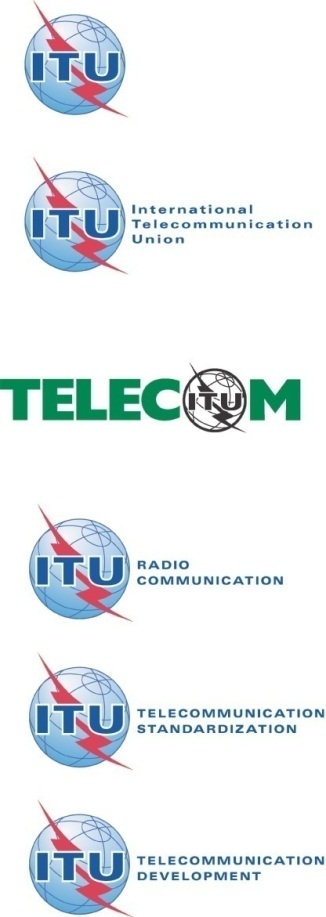 Tunis, Tunisia, 28 April  2014
6
Participation to Developing countries
Three majors ways:
1. Remotely Participation
Follow through reports and contributions from home
Remote participation via internet possible these days
Least costly

2. Physical  Participation 
Physically be present in meetings

Costly, finances and time to go to meetings

3. Actively Participation
Make contributions
Take the floor
Take an office ( Editor, Rapportuer, Vice Chair, Chair etc)
Most costly, finances and time, but most beneficial
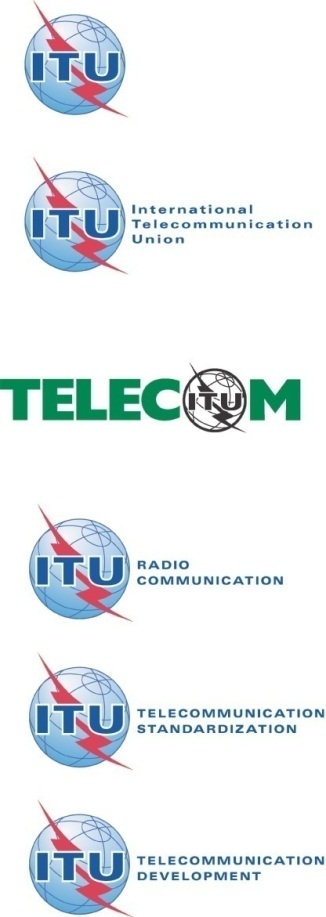 Tunis, Tunisia, 28 April  2014
7
Help along the way
Help from: 
1. ITU
Tutorial for newcomers, for New officials ( open to those willing)
Offer of Laptops ( on loan during meetings)
Offer of Counselor assistance 
Fellowships for LDCs
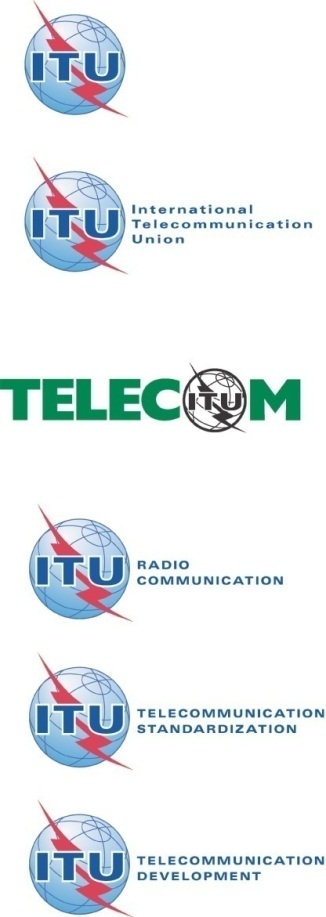 Tunis, Tunisia, 28 April  2014
8
Help along the way (2)
2 .Experts
Personal guidance
Encouragement
One on one teaching
Coaching
Personal expertise
Friendship
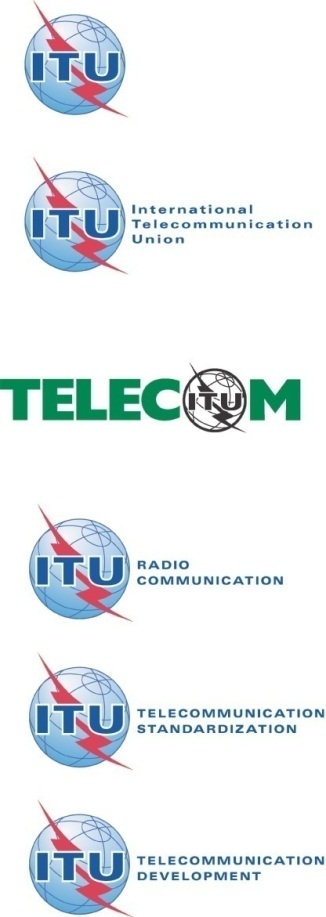 Tunis, Tunisia, 28 April  2014
9
E.G. Friendship
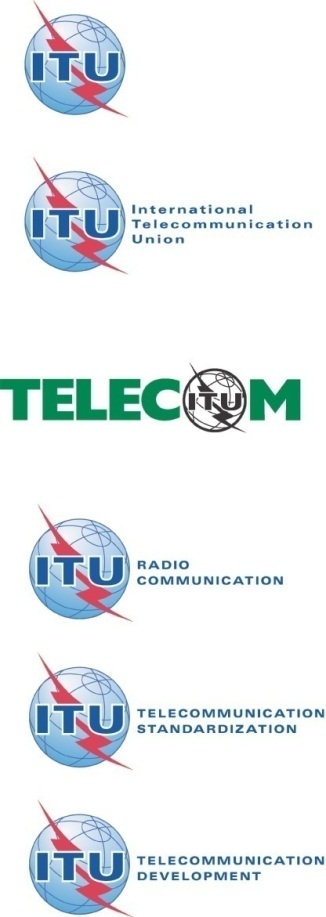 Tunis, Tunisia, 28 April  2014
10
Help along the way (3)
3. Administration
General Support
Financial support
Allow you to be actively involved ( permissions)
Allow you to focus
Allow you to take office
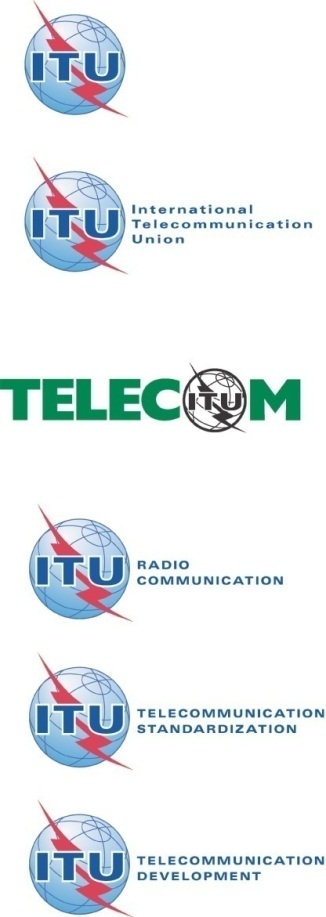 Tunis, Tunisia, 28 April  2014
11
Conclusions
Participate …there are benefits ( organizational and personal)
Participate… there is help for you..( ITU, Experts and Administration)
Participate… its important for the development of your country, industry, and personnel
Participate… because other are participating
Participate… the developing countries voices are missing
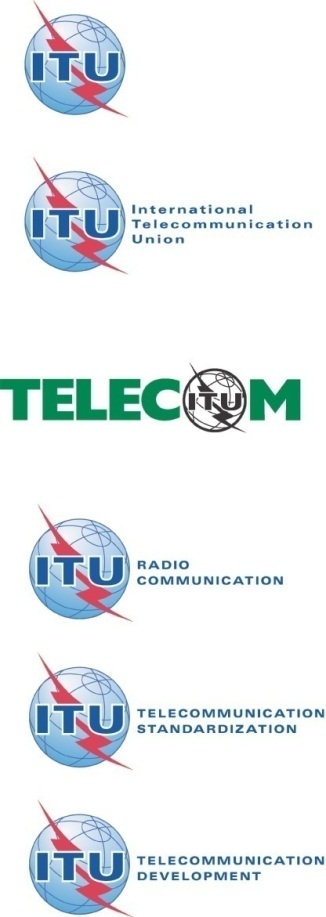 Tunis, Tunisia, 28 April  2014
12
Conclusions(2)
Start we all have had to start
Start wherever you are: Pick an area ( Question and follow that)
Start to participate: E.g. Remotely, then physical then active
Expert help is all ready for you
I am personally available to help.. I was helped to where I am.
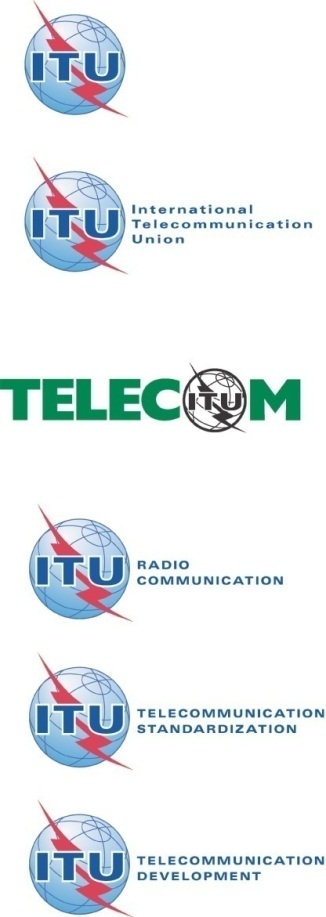 Tunis, Tunisia, 28 April  2014
13
END
Thank you for your attention
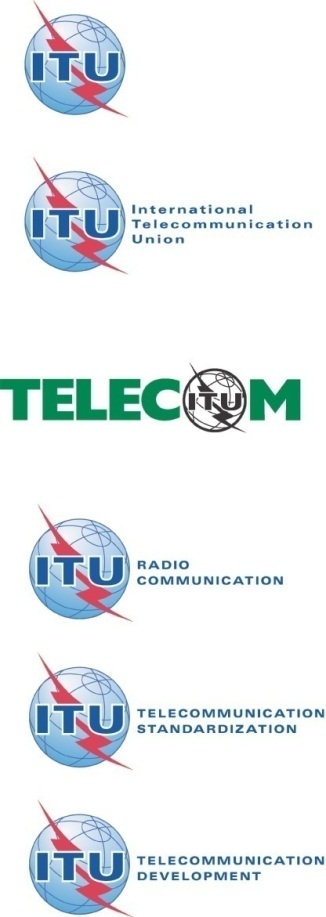 Tunis, Tunisia, 28 April  2014
14